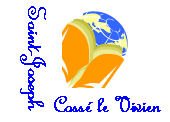 Opération Bol de riz 2025--- Association « Mitsiky Anakao »
Mardi 11 mars 2025
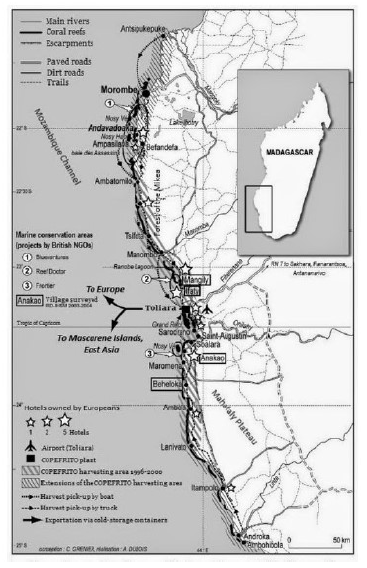 Qu’est-ce que « Mitsiky Anakao »Quelles sont ses actions ?
Création  (Nicolas et Désirée)
		 2014-2024 : 10 ans !!!
 Différents types d’action :
Parrainage scolaire
Education
Santé
Eau & environnement
Parrainage scolaire
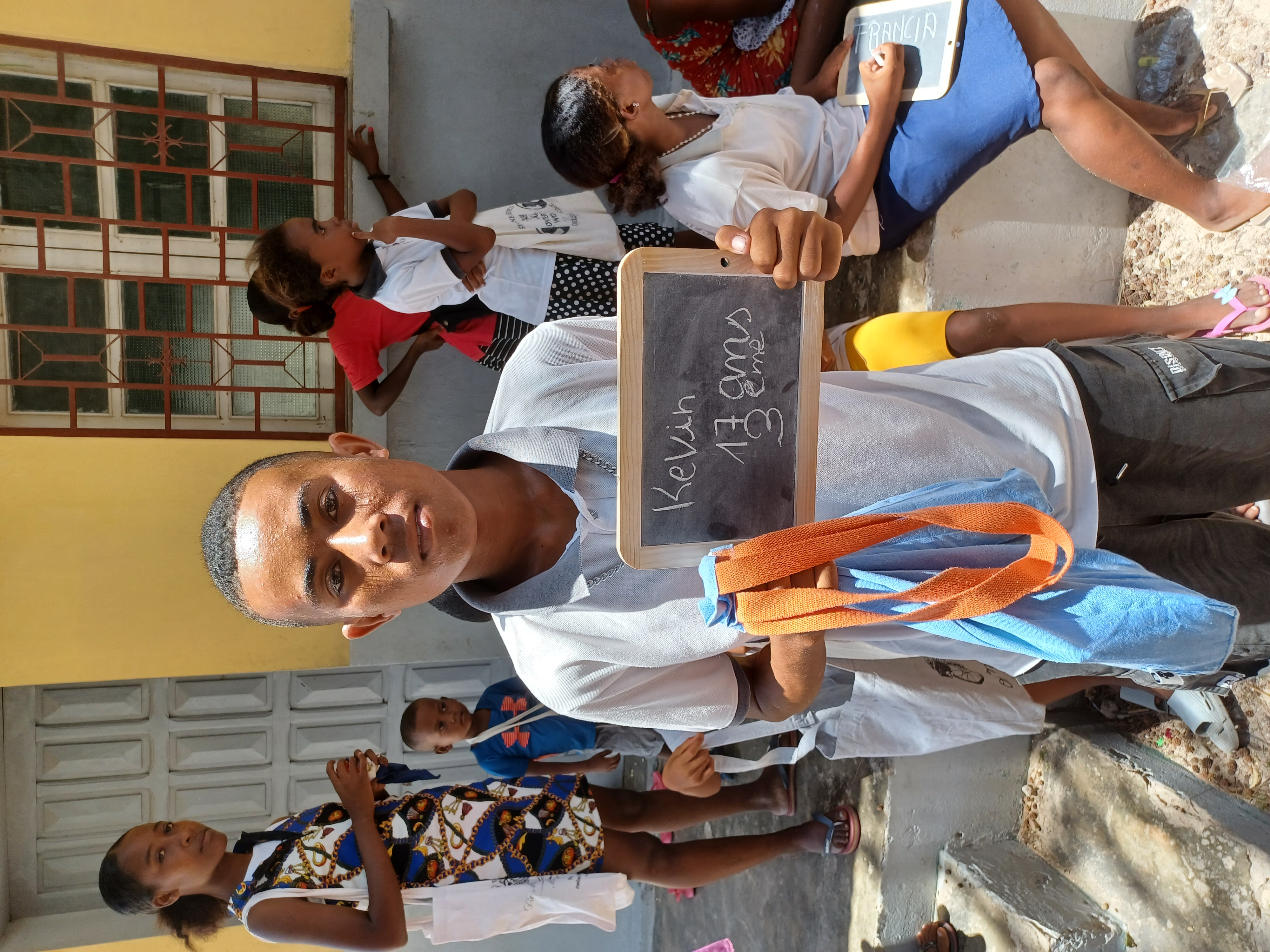 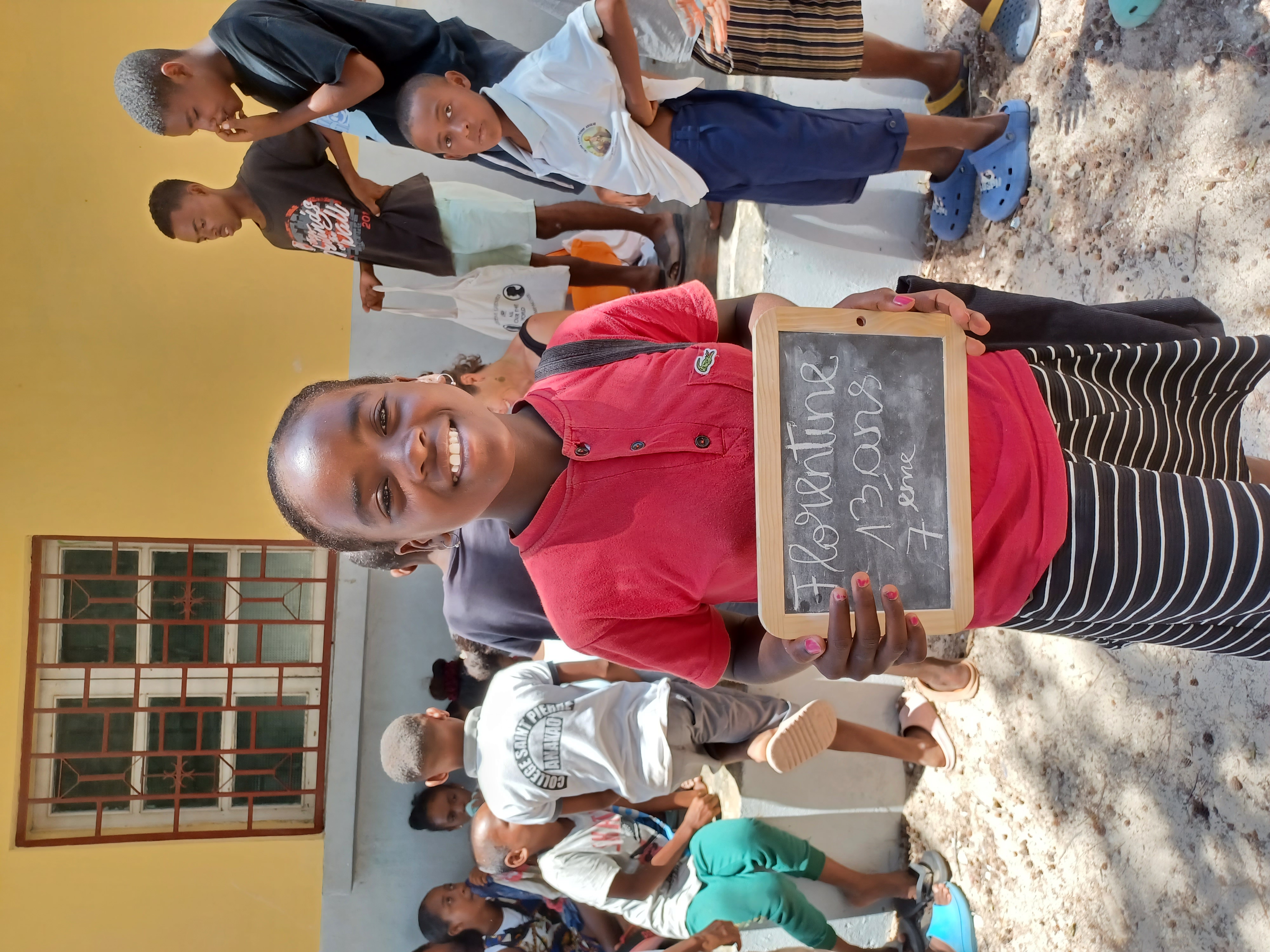 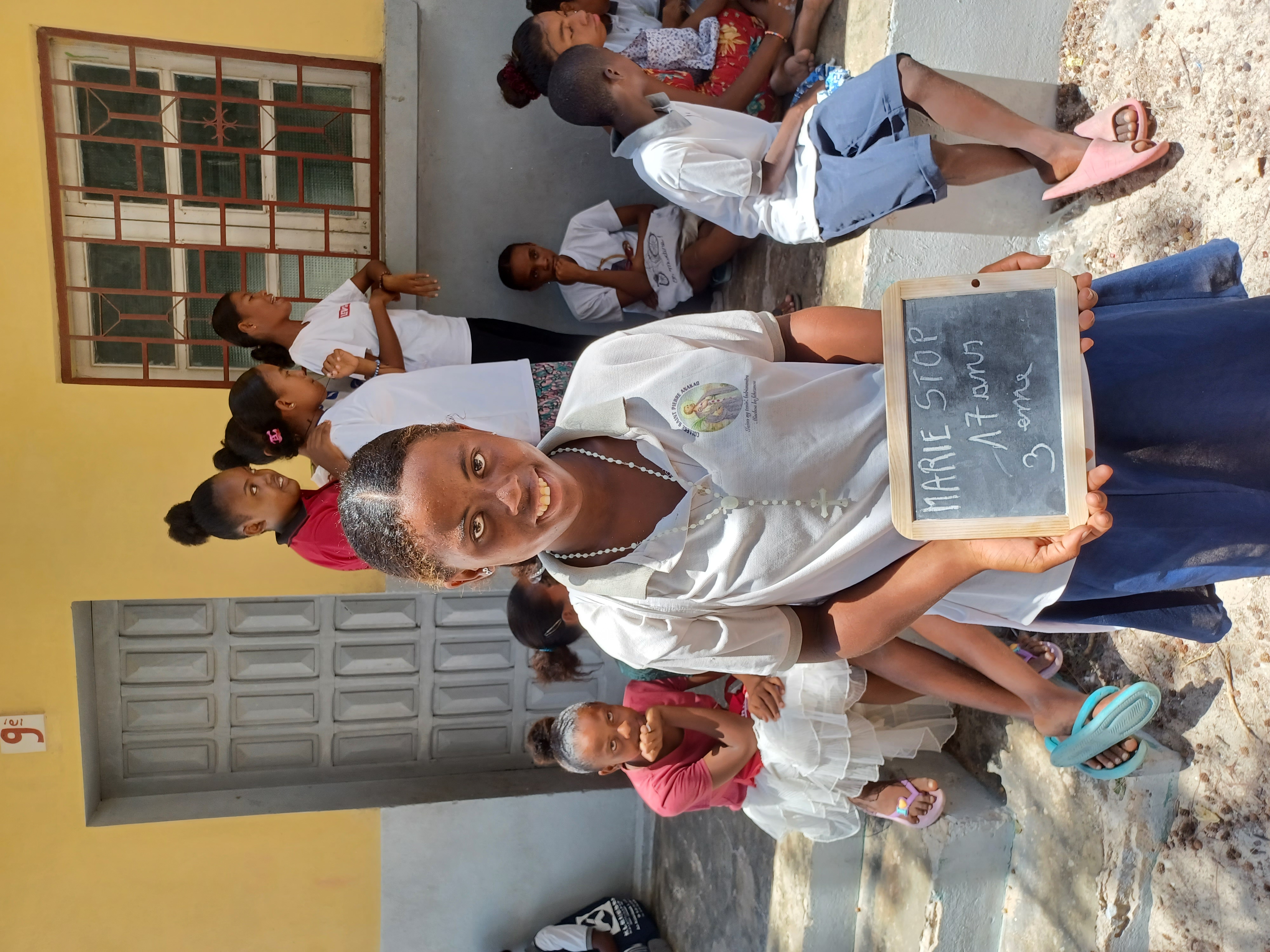 Kévin, 17 ans, 3e
Florentine, 13 ans, 7e (CM2)
Marie Stop, 17 ans, 3e
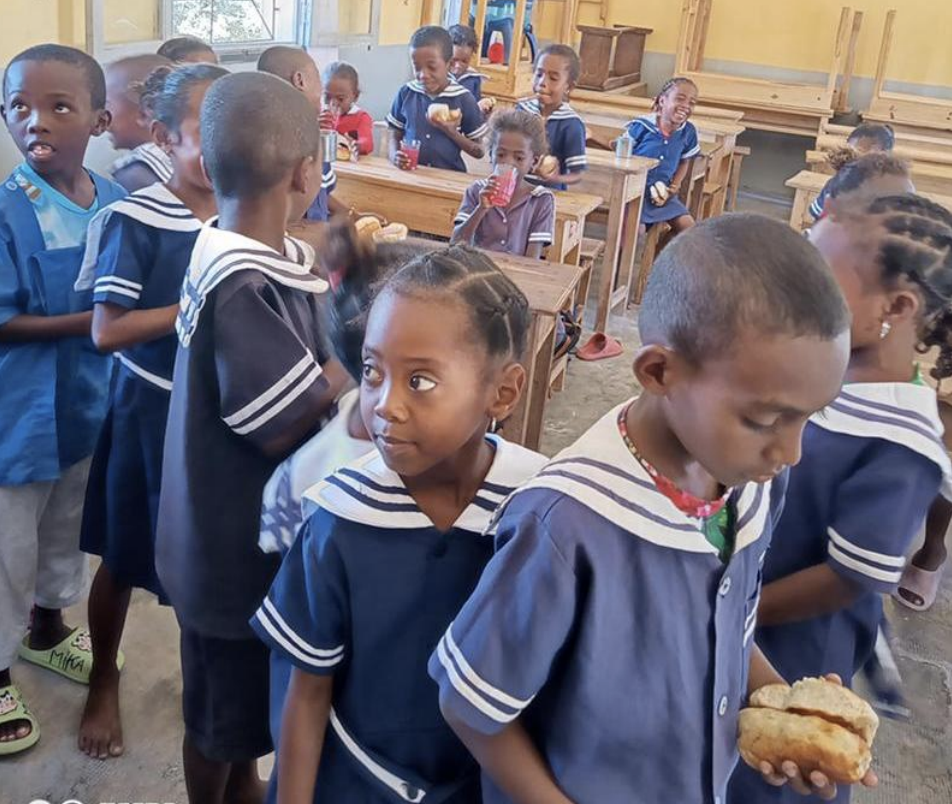 Education
Goûter de Noël
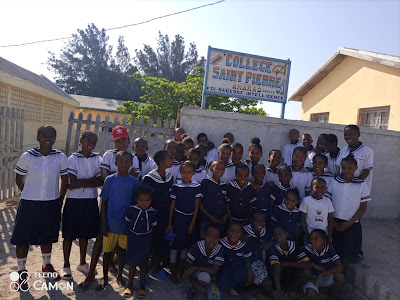 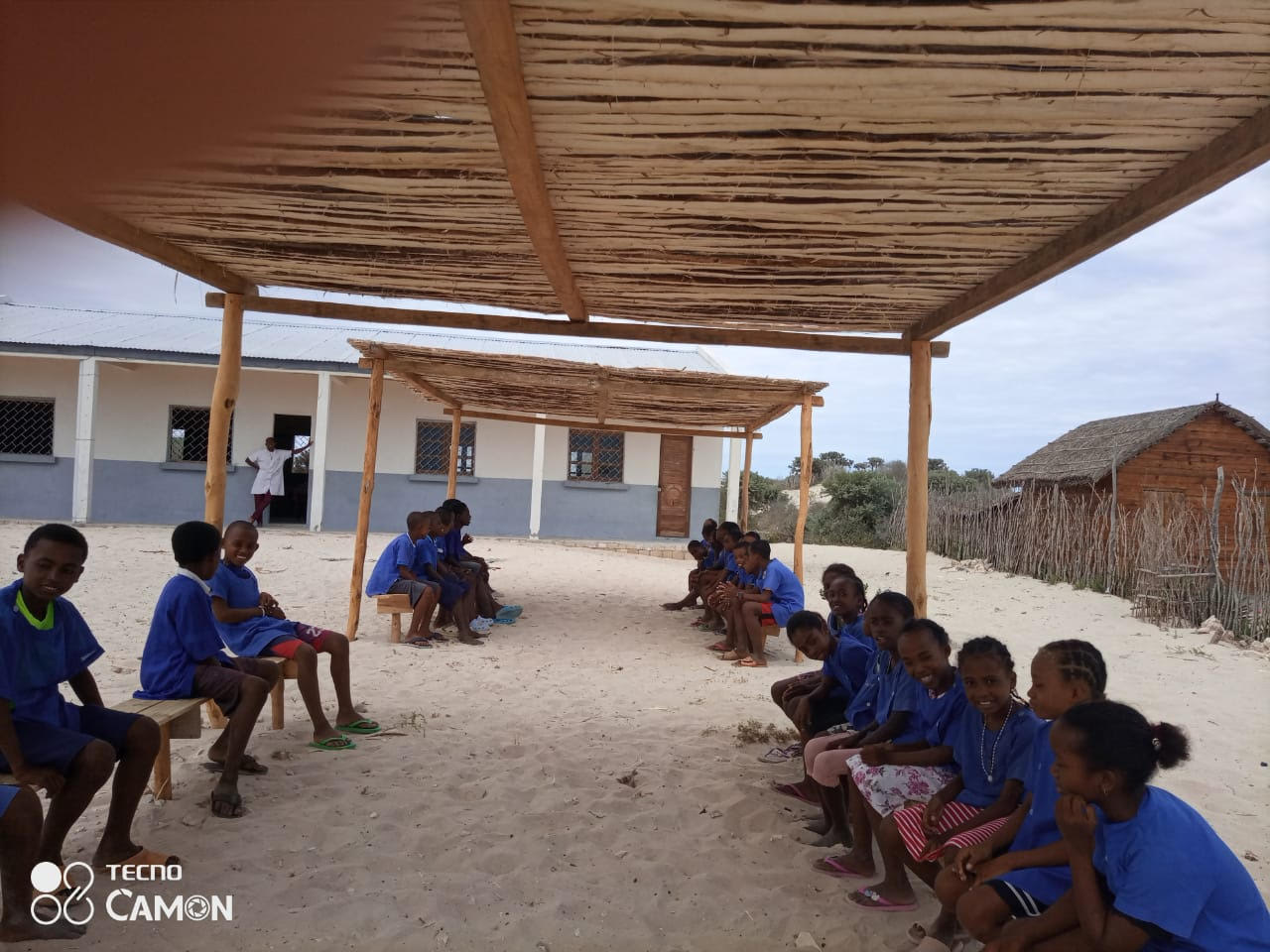 Construction d’un local de soutien scolaire et bibliothèque
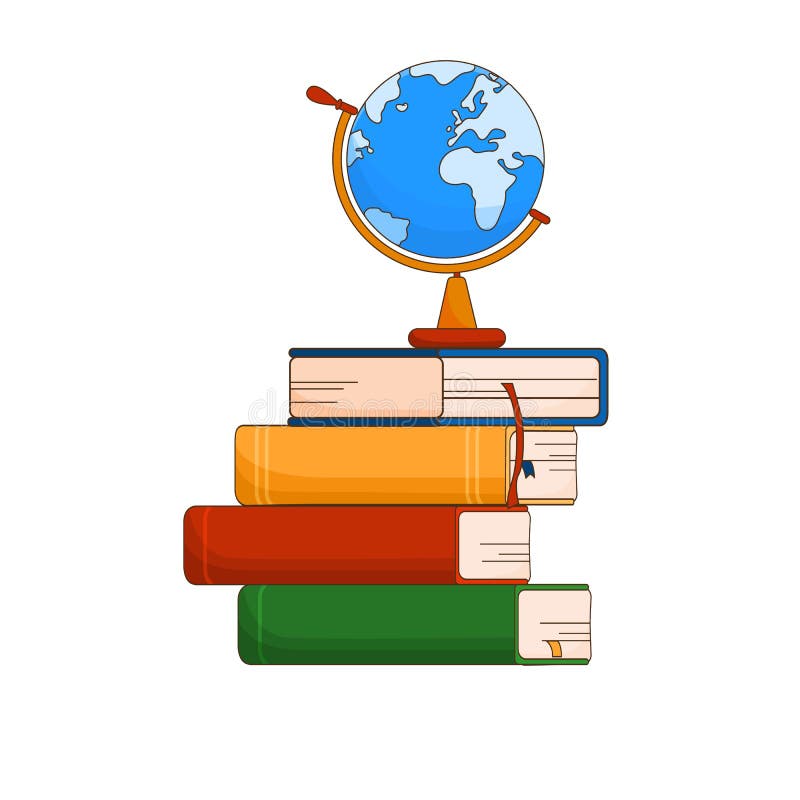 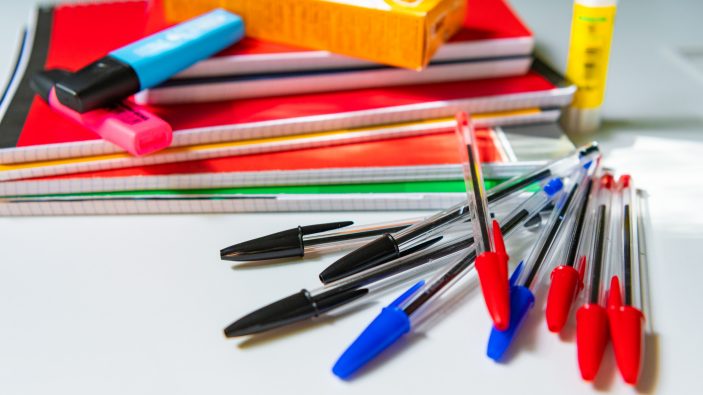 Construction du collège et mises en place d’ombrières
Elèves de l’ensemble 
scolaire Saint Pierre
Fournitures matériel scolaire
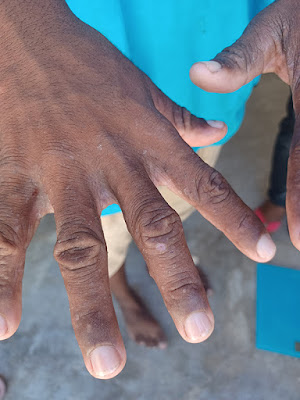 Santé
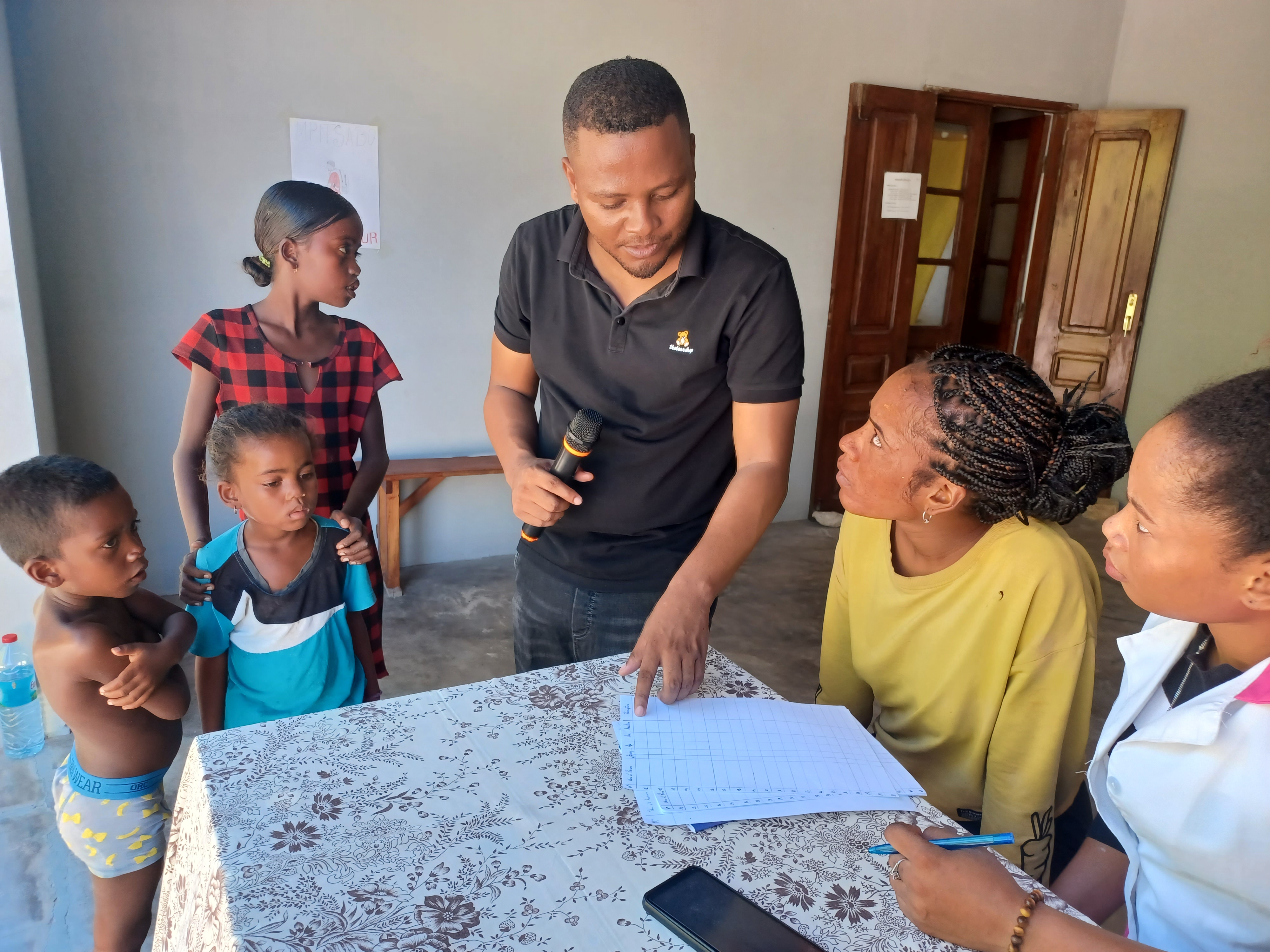 Traitement de la GALE
NB : Pour les enfants de
moins de 5 ans, vermifuges et vitamines pour combattre les parasites intestinaux.
Docteur CLEOPHE (après le Dr Elisé)
- Distributions alimentaires gratuites pour les plus vulnérables afin de combattre la famine (riz, huile…)
- Médicaments courants, matériel médical et chirurgical
- Participation financière aux cas d'urgences (hospitalisation…)
Eau & environnement
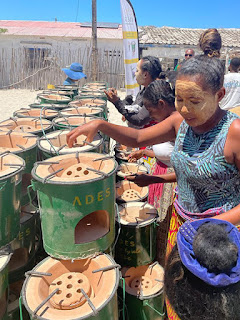 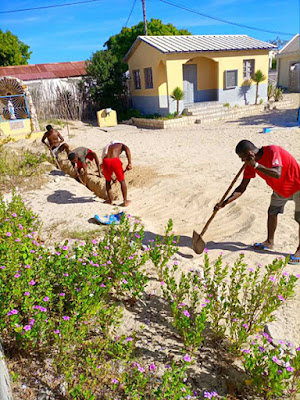 Fourniture de nombreux foyers économes en charbon
Raccordement du collège à l’eau potable
(après la mise en place antérieure de fontaines d'eau potable dans les cours d'écoles)
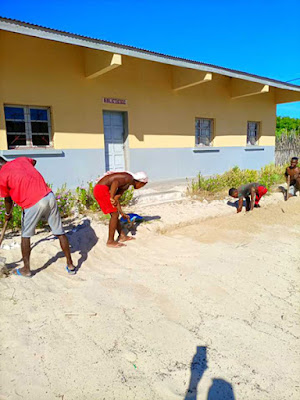 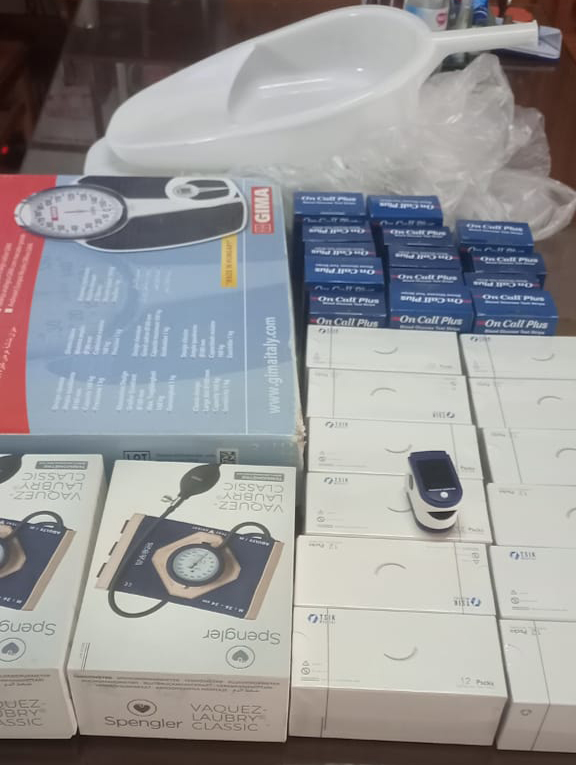 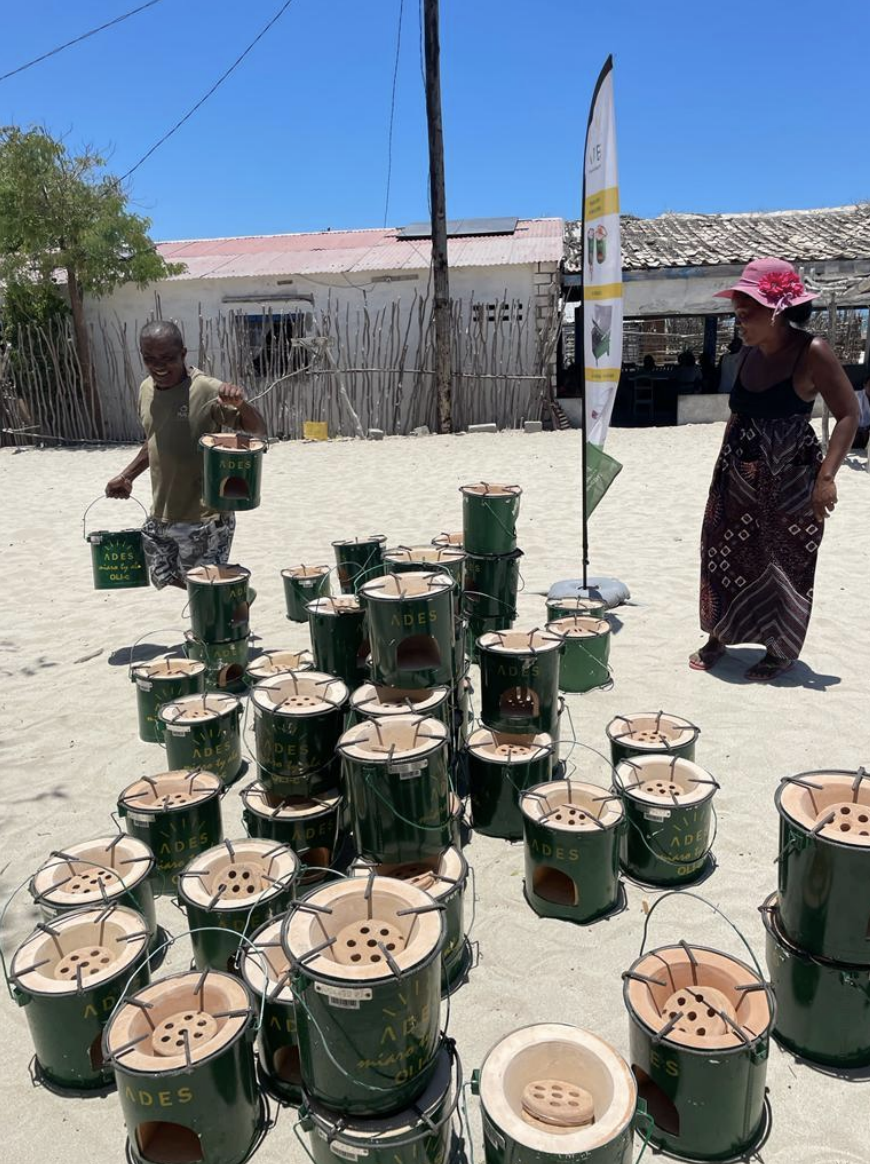 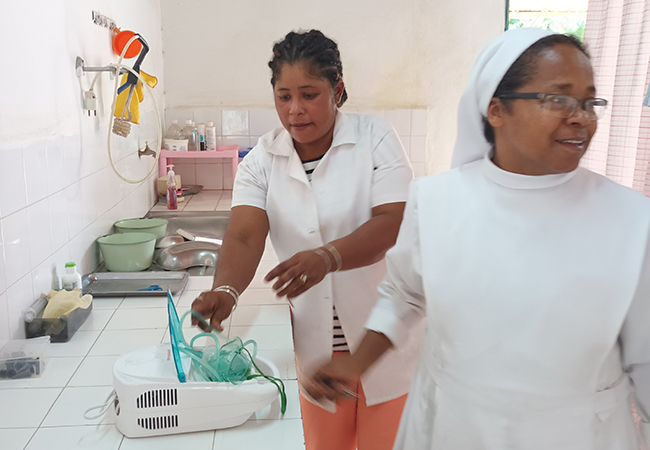 Merci de votre attention

Merci d’apporter votre soutien pour contribuer à la poursuite des actions menées par « Mitsiky Anakao »

« MISAOTRA »